ТЕМА 8. ВИТРАТИ ПІДПРИЄМСТВ ГОТЕЛЬНО-РЕСТОРАННОГО ГОСПОДАРСТВА
Образец текста
Второй уровень
Третий уровень
Четвертый уровень
Пятый уровень
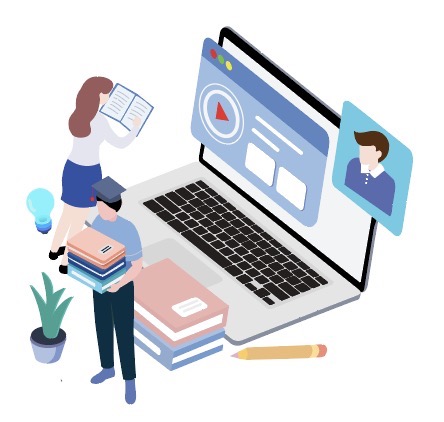 План
Поняття та загальна характеристика витрат підприємства
Класифікація витрат підприємства
Калькулювання собівартості продукції, робіт, послуг
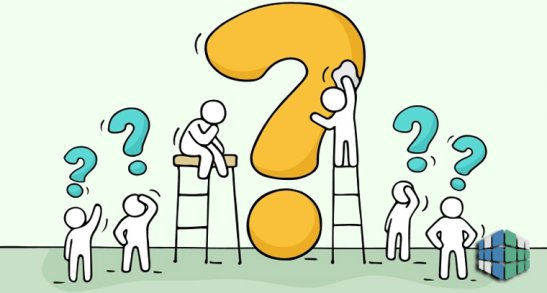 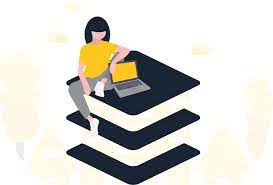 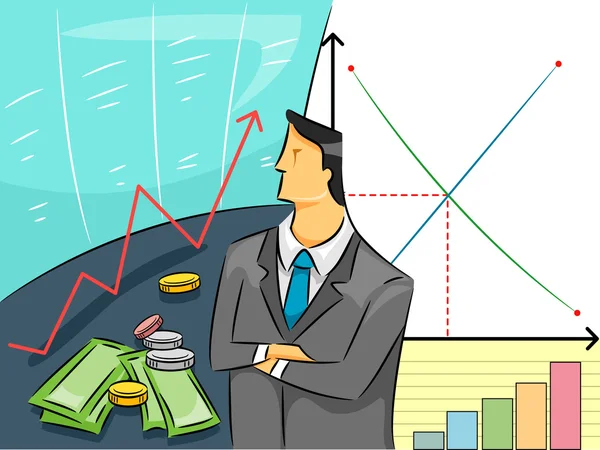 1. Поняття та загальна характеристика витрат підприємства
Витрати підприємства - це сукупність переданих у грошовій формі витрачань підприємства, пов'язаних з виробництвом продукції, наданням послуг, виконанням робіт та їх реалізацію.

Заведено розрізняти витрати загальні (сукупні) та витрати на одиницю продукції.
Загальні витрати — це витрати на весь обсяг продукції за певний період, їхня сума залежить від тривалості періоду й кількості виготовленої продукції.

Витрати на одиницю продукції –це середні витрати за певний період, якщо продукція виготовляється постійно або серіями.
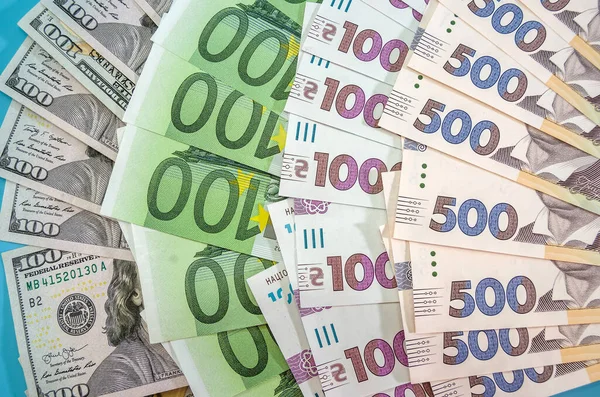 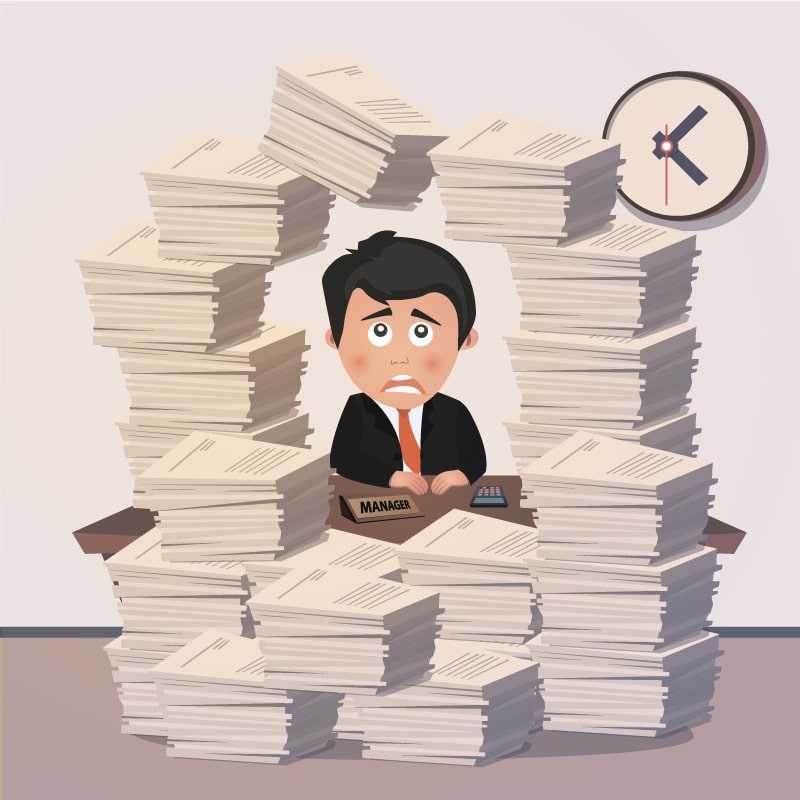 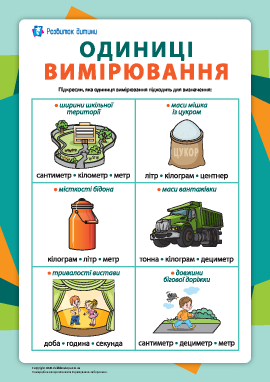 Витрати мають натуральну та грошову форми. Планування й облік витрат факторів виробництва в натуральній формі (кількість, маса тощо) мають важливе значення для організації діяльності підприємства. Проте для оцінювання результатів цієї діяльності вирішальною є грошова оцінка витрат, оскільки вона виражає вартість продукції (послуг).
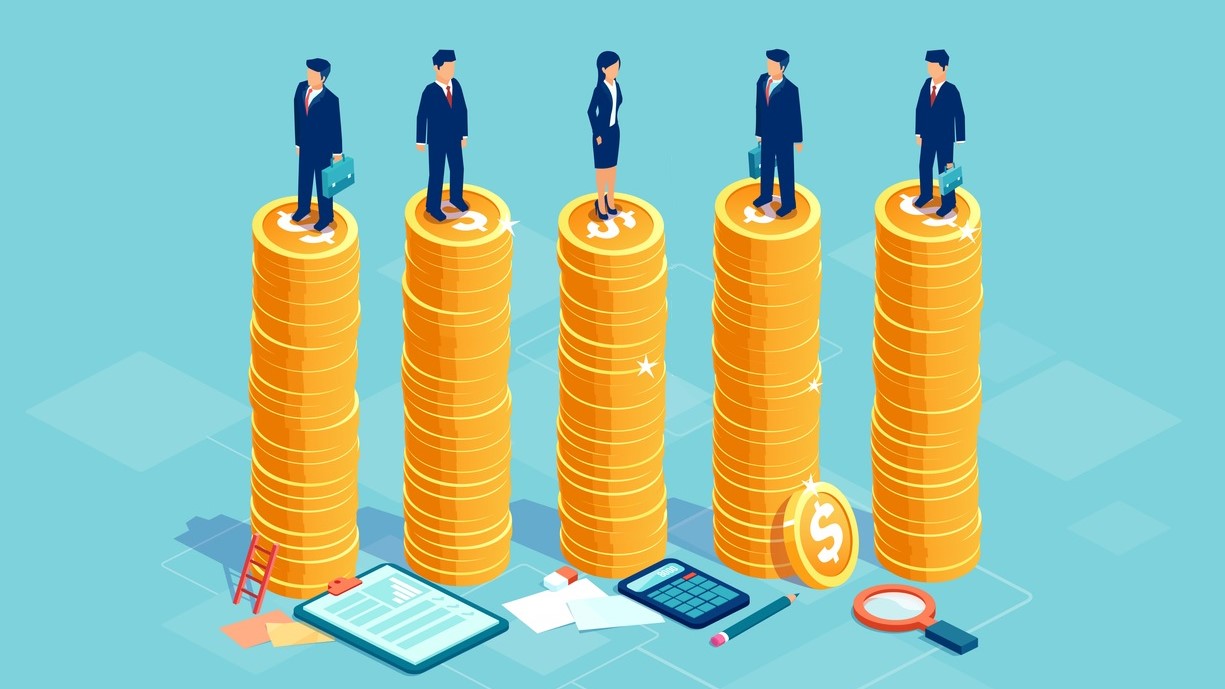 До складу загальновиробничих витрат включаються:
витрати на управління виробництвом;
амортизація основних засобів загально виробничого (цехового, дільничного, лінійного) призначення, амортизація нематеріальних активів загально виробничого (цехового, дільничного, лінійного) призначення;
витрати на утримання, експлуатацію та ремонт, страхування, операційну оренду основних засобів, інших необоротних активів загальновиробничого призначення;
витрати на вдосконалення технології й організації виробництва;
витрати на опалення, освітлення, водопостачання, водовідведення та інше утримання виробничих приміщень;
витрати на обслуговування виробничого процесу;
витрати на охорону праці, техніку безпеки і охорону навколишнього природного середовища;
інші витрати.
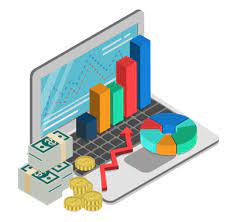 2. Класифікація витрат підприємства
Витрати підприємства відшкодовуються за рахунок двох власних джерел:
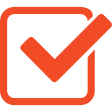 собівартості (валових витрат);
прибутку.
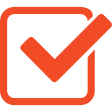 У собівартість продукції включаються витрати на такі цілі:
- дослідження ринку і виявлення потреби в продукції;
- підготовку і освоєння нової продукції;
- виробництво (витрати на сировину, матеріали, енергію, амортизацію основних виробничих фондів, оплату праці персоналу та ін.);
- обслуговування виробничого процесу і управління ним;
- збут продукції (пакування, транспортування, реклама, комісійні витрати);
- розвідку, використання і охорону природних ресурсів (плата за воду, геологорозвідувальні роботи, плата за деревину, витрати на рекультивацію земель, охорону повітряного, водного басейнів);
- добір і підготовку кадрів;
- поточну раціоналізацію виробництва (вдосконалення технологій, організації виробництва і праці, підвищення якості продукції), крім капіталовкладень.
Для планування, обліку та аналізу витрати класифікуються за певними ознаками:
1. За ступенем однорідності
- елементні витрати - однорідні за складом, мають єдиний економічний зміст і є первинними.
- комплексні витрати - різнорідні за складом, охоплюють кілька елементів витрат, їх групують за економічним призначенням у процесі калькулювання та організації внутрішнього економічного управління.
До них належать:
матеріальні витрати; 
оплата праці;
відрахування на соціальні потреби; 
амортизаційні відрахування;
інші витрати.
До них належать:
витрати на утримання й експлуатацію устаткування;
загальновиробничі витрати;
адміністративні витрати та ін.
3) На підставі зв’язку з обсягом виробництва:
Класифікація витрат
постійні витрати - є функцією часу, а не обсягу продукції, їхня загальна сума не залежить від кількості виготовленої продукції (зрозуміло, у певних межах). 
 
До постійних належать:
витрати на утримання та експлуатацію будівель і споруд;
організацію виробництва;
витрати на управління
 
змінні витрати — це витрати, загальна сума яких за певний час залежить від обсягу виготовленої продукції. 

До них належать переважно:
витрати на сировину;
основні матеріали
комплектуючі вироби
відрядну зарплату робітників.
2) За способом обчислення на окремі різновиди продукції 
- прямі витрати - безпосередньо зв’язані з виготовленням певного різновиду продукції і можуть бути прямо обчислені на її одиницю. Якщо виготовляється один різновид продукції, усі витрати — прямі.
- непрямі витрати - вони зв’язані не з виготовленням конкретних виробів, а з процесом виробництва в цілому: зарплата обслуговуючого й управлінського персоналу, утримання та експлуатація будівель, споруд тощо
Класифікація витрат
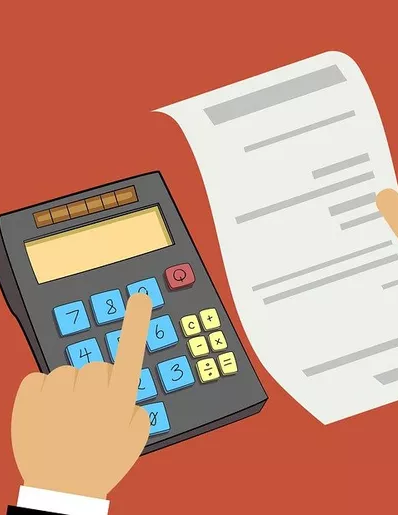 4) За економічними елементами операційні витрати поділяються на 5 груп:

1. Матеріальні витрати
2. Витрати на оплату праці. 
3. Відрахування на соціальні заходи.
4. Амортизація.
5. Інші операційні витрати.
3. Калькулювання собівартості продукції, робіт, послуг
Собівартість продукції (Unit cost) - це грошове вираження витрат на виробництво та реалізацію продукції
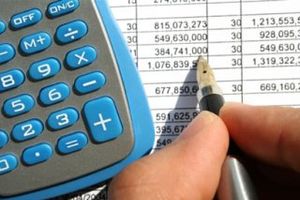 Основні методи розрахунку собівартості
Позаказний метод - витрати на виробництво враховуються по замовленням на виріб чи на групу виробів розраховується по закінченні виготовлення виробів чи робіт. Застосовується найчастіше в індивідуальному і дрібносерійному виробництві, а також для калькулювання собівартості робіт ремонтного й експериментального характеру. 

Попередільний метод - знаходить застосування в масовому виробництві з коротким, але закінченим технологічним циклом. Облік витрат при цьому методі здійснюється по стадіях (фазам) виробничого процесу.

Нормативний метод - є найбільш прогресивним, тому що дозволяє вести повсякденний контроль за ходом виробничого процесу, за виконанням завдань по зниженню собівартості продукції.
Шляхи зниження собівартості продукції
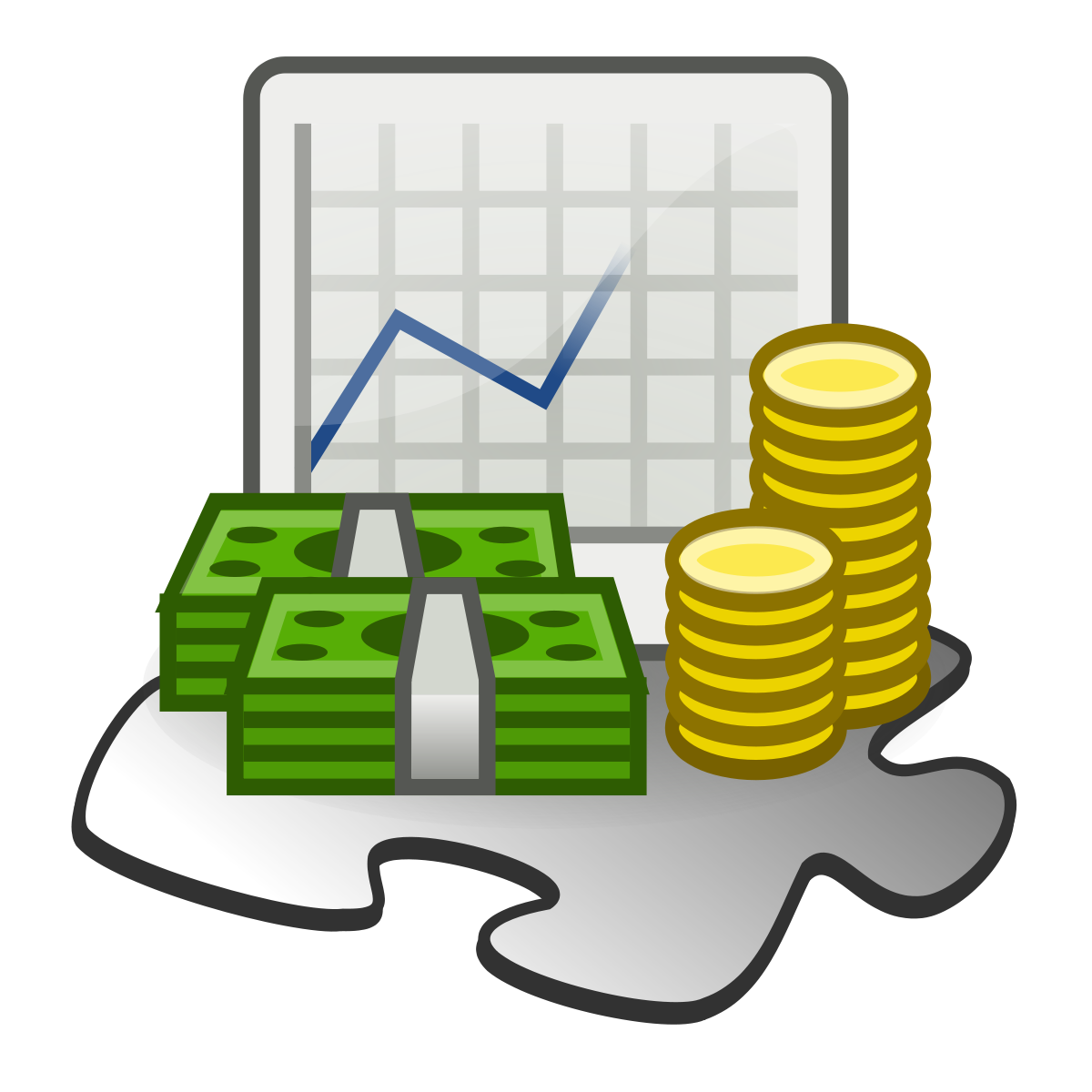 впровадження економних технологій виробництва;
зменшення витрат на матеріали, паливо, енергію; 
комплексна механізація і автоматизація виробничих процесів; 
впровадження прогресивних видів матеріалів; 
розширення спеціалізації і кооперування; 
підвищення продуктивності праці; 
впровадження технічно обґрунтованих норм витрат матеріалів; 
скорочення витрат на обслуговування виробництва; 
скорочення витрат на управління; 
використання світового досвіду щодо зменшення собівартості.
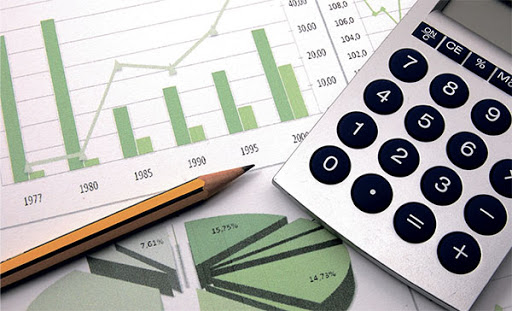 Об’єкти калькулювання й калькуляційні одиниці
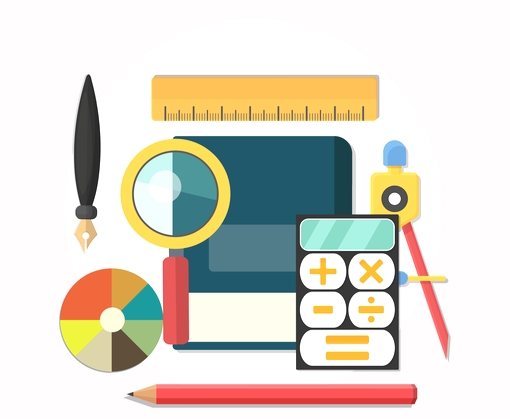 Калькулювання – це система економічних розрахунків вартості одиниці окремих видів продукції, робіт чи послуг.
01
03
Калькуляційна одиниця - це вимірник об'єкту калькулювання і в частині готової продукції звичайно збігається з одиницею виміру, прийнятої в стандартах або технічних умовах на відповідний вид продукції і в плані виробництва продукції в натуральному вираженні.
04
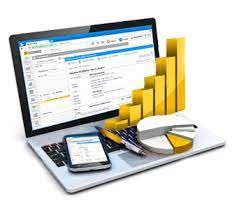 Групи калькуляційних одиниць:
натуральні одиниці відповідають одиницям виміру, в яких дана продукція планується, враховується і реалізується споживачам (штуки, тонни, кілограми, кіловат-години, кубічні метри, квадратні метри, літри та інші);

укрупнені натуральні одиниці застосовуються для проміжного калькулювання сукупності однорідної продукції (100 пар взуття певного артикулу, кубічні метри залізобетонних виробів).

умовно-натуральні одиниці використовуються для калькулювання продукції, вміст корисної речовини в натуральній одиниці якої може коливатися (спирт 100%-ной фортеці, мінеральні добрива за змістом корисної речовини);

вартісні одиниці - на 1000 рублів вартості запасних частин і оптових (продажних) цінах, витрати на карбованець товарної продукції в цінах випуску або реалізації;
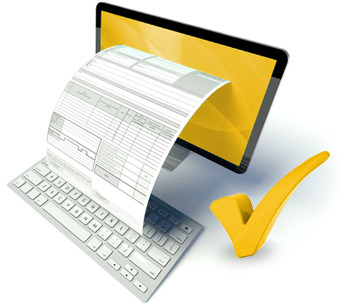 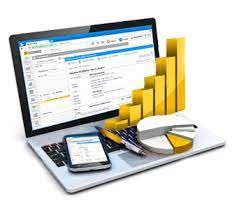 Групи калькуляційних одиниць:
трудові одиниці використовуються для калькулювання продукції підрозділів організації (нормо-год, нормо-зміна);

виконані роботи і послуги як калькуляційної одиниці застосовуються, як правило, у виробництвах, зайнятих будівництвом, ремонтом, наданням транспортних послуг);

техніко-економічний показник як калькуляційна одиниця використовується для порівняння витрат на одиницю споживчої корисності однорідних виробів (обчислення витрат на виробництва трактора на одиницю потужності, витрат на виробництво преса на одиницю продуктивності).
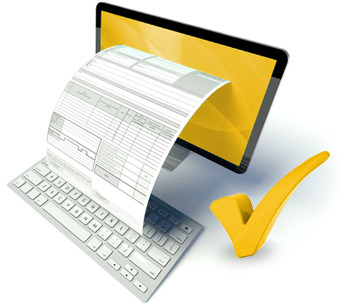 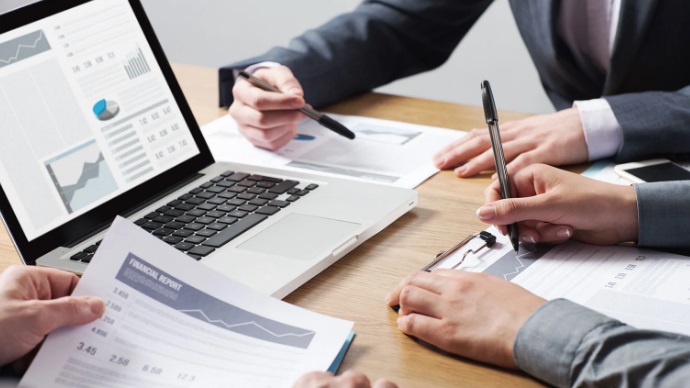 Спосіб пропорційного розподілу - витрати на окремі види виробів розподіляють пропорційно-економічно обґрунтованого балансу.

Спосіб прямого розрахунку - поділі всіх витрат на виріб і за статтями калькуляції на кількість одиниць випущених виробів. 

Комбінований спосіб - являє собою поєднання кількох способів.
Способи калькулювання:
Нормативний спосіб - складання калькуляції нормативної собівартості одиниці продукції, що випускається, документування та облік відхилень від діючих норм і нормативів.

Спосіб підсумовування витрат - визначаються шляхом підсумовування витрат по окремих частин виробу або процесів його виготовлення. 

Спосіб виключення витрат на побічну продукцію полягає в тому, що отримані в комплексному виробництві продукти поділяються на основні та побічні.
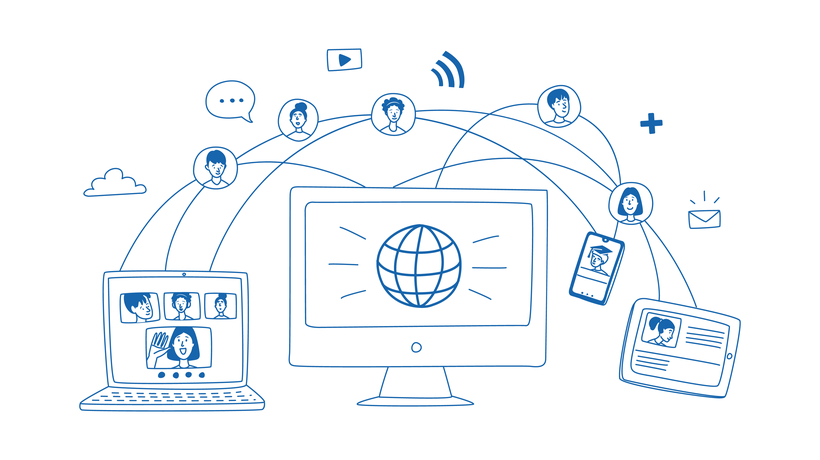 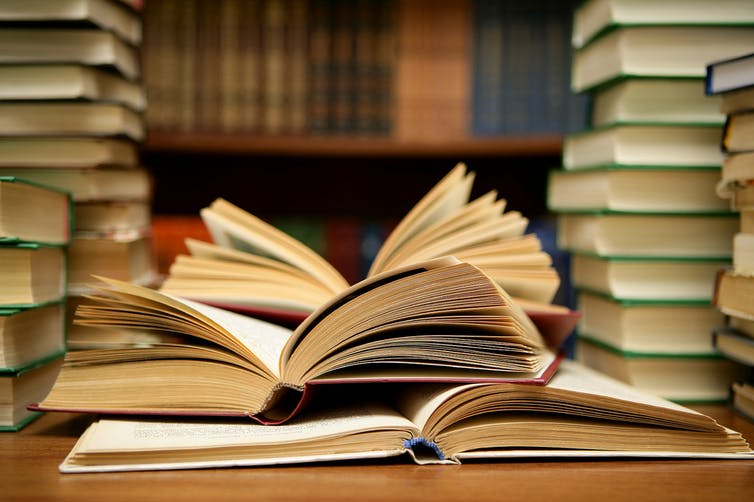 Образец текста
Второй уровень
Третий уровень
Четвертый уровень
Пятый уровень
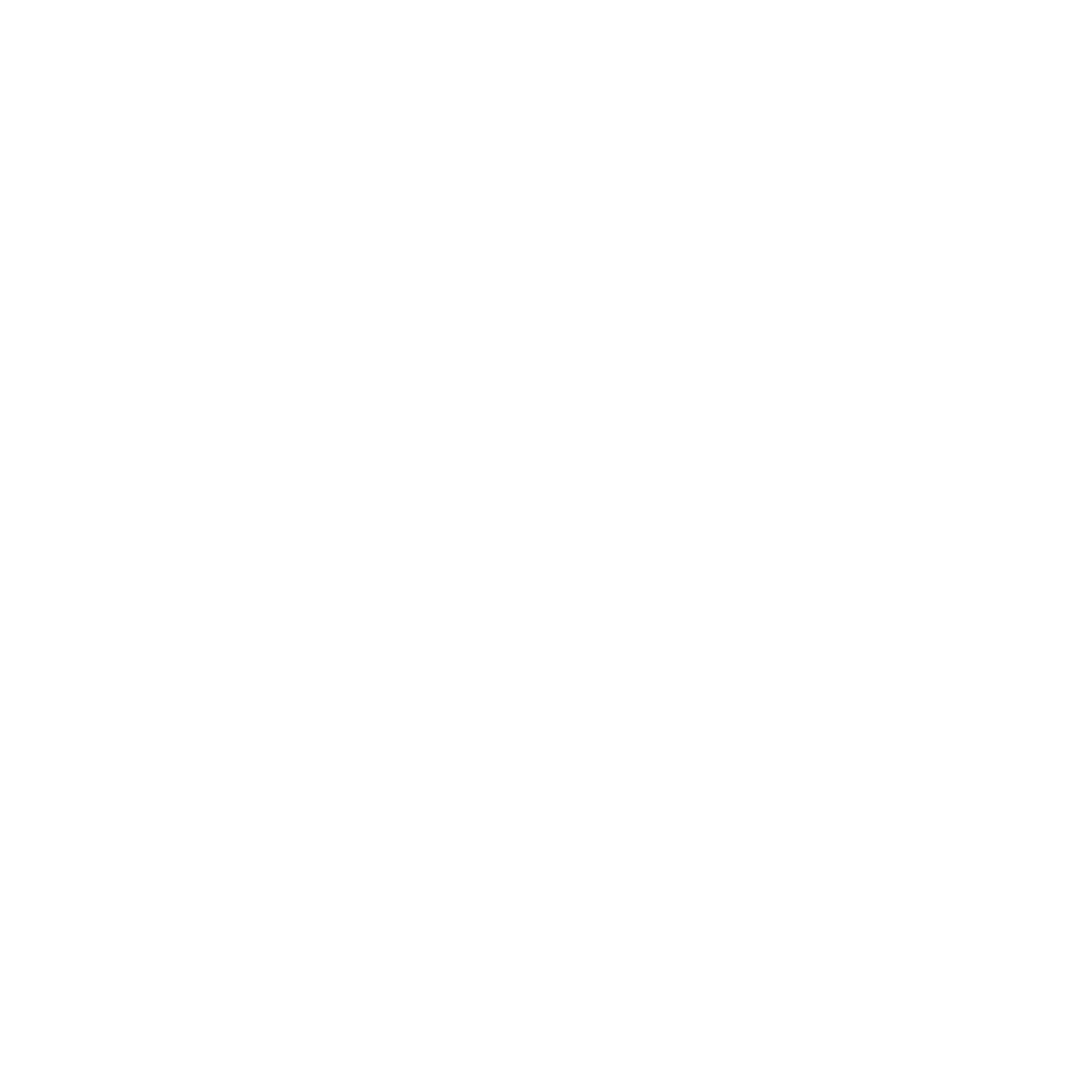 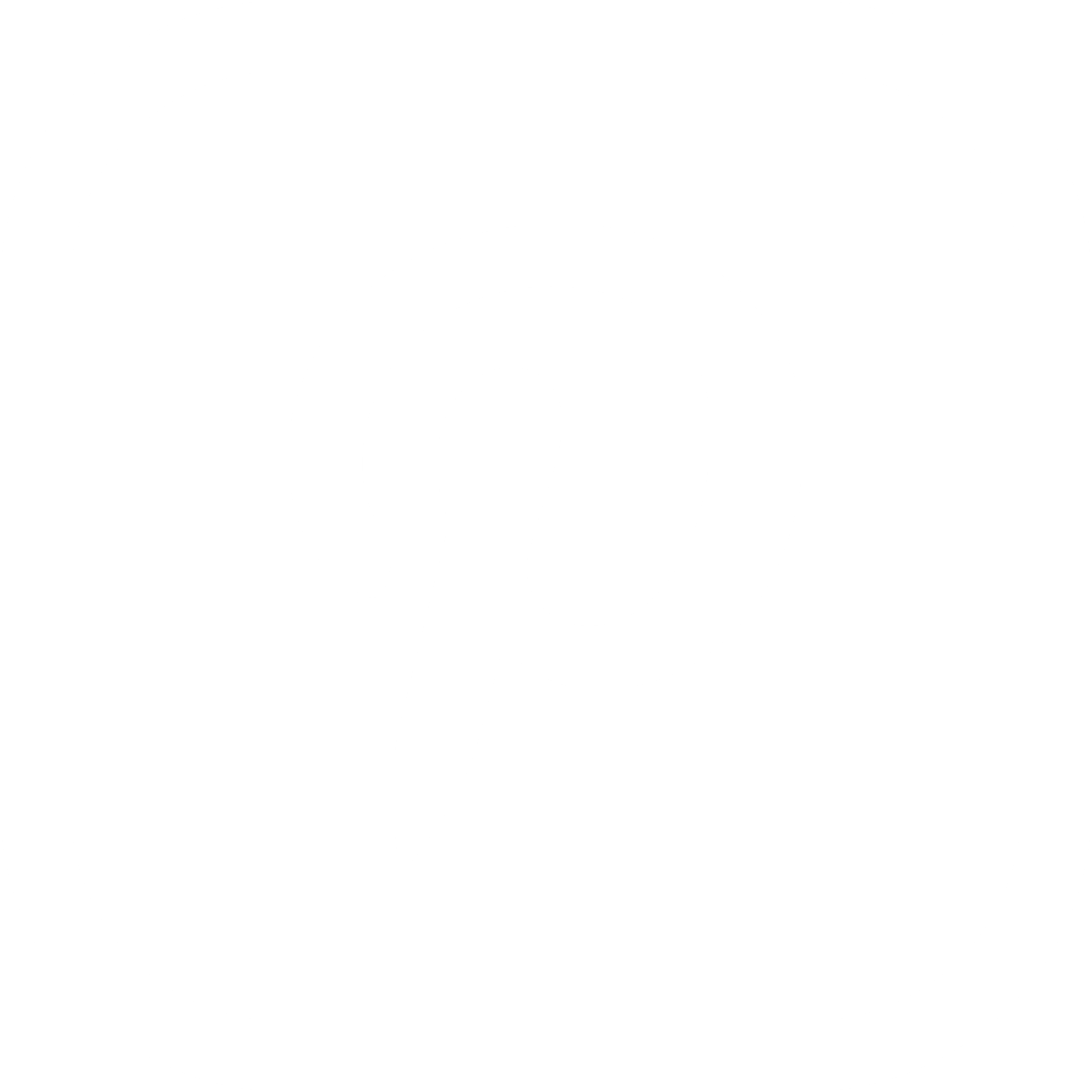 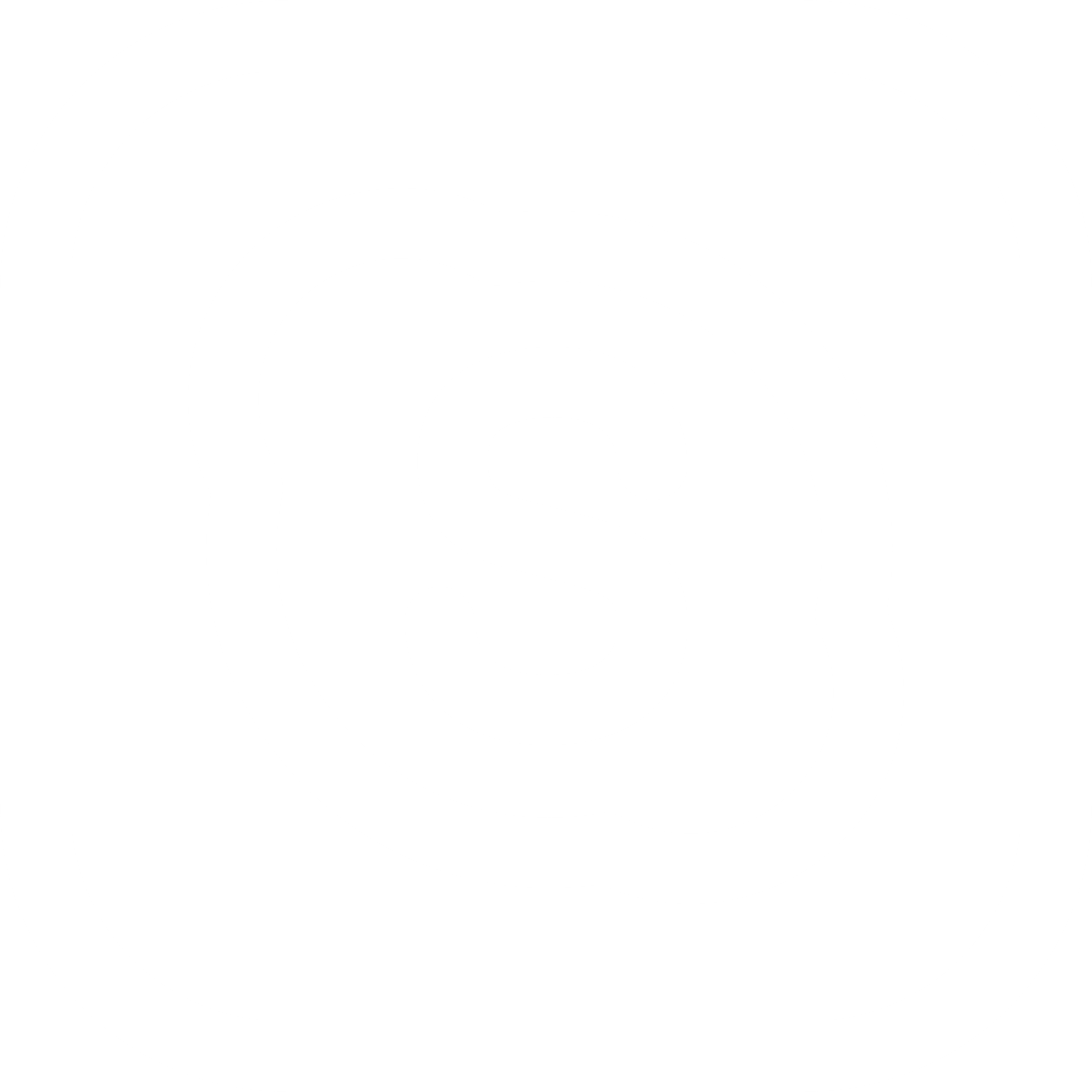 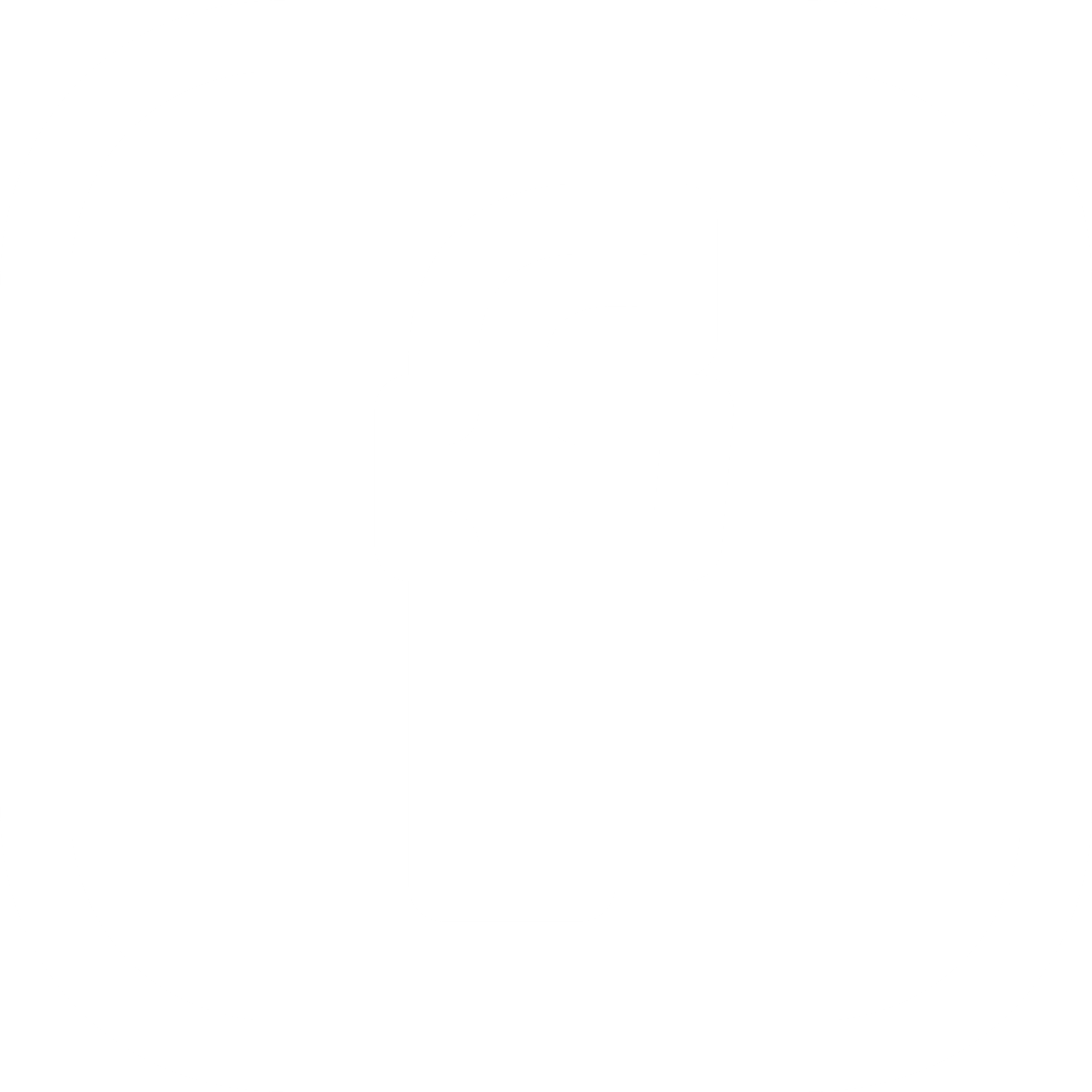